Mastering NT Greek
Vocabulary Builder:  Unit 25

Erasmian or Seminary Type Pronunciations
English  Greek
Greek  English
Vocabulary Builder:  Unit 25    Gr  Eng
You can click any where on the screen to bring up the translated word 
Hit Next/Previous button to go to the next/previous word

Click on any title to return to the very beginning
To Full Word List
Previous
Next
Vocabulary Builder:  Unit 25    Gr  Eng
Previous
Next
Vocabulary Builder:  Unit 25    Gr  Eng
ὕδωρ,  -ατος,  τό
water					76
Previous
Next
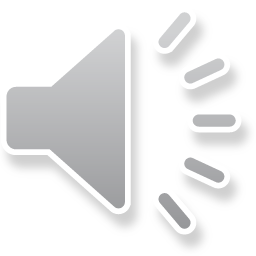 Vocabulary Builder:  Unit 25    Gr  Eng
Previous
Next
Vocabulary Builder:  Unit 25    Gr  Eng
δώδεκα
twelve					75
Previous
Next
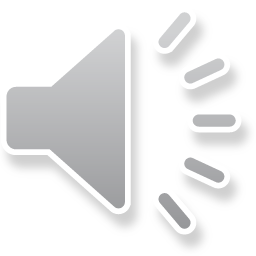 Vocabulary Builder:  Unit 25    Gr  Eng
Previous
Next
Vocabulary Builder:  Unit 25    Gr  Eng
κεφαλή,  -ῆς,  ἡ
head					75
Previous
Next
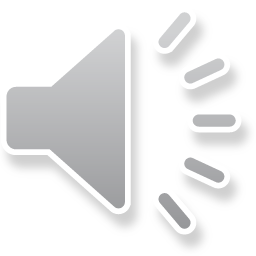 Vocabulary Builder:  Unit 25    Gr  Eng
Previous
Next
Vocabulary Builder:  Unit 25    Gr  Eng
Σίμων,  -ωνος,  ὁ
Simon					75
Previous
Next
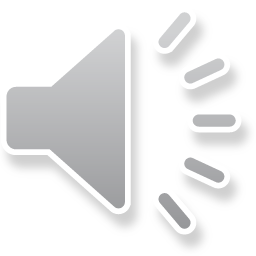 Vocabulary Builder:  Unit 25    Gr  Eng
Previous
Next
Vocabulary Builder:  Unit 25    Gr  Eng
ἀποκτείνω
I kill					74
Previous
Next
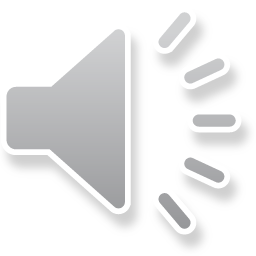 Vocabulary Builder:  Unit 25    Gr  Eng
Previous
Next
Vocabulary Builder:  Unit 25    Gr  Eng
χαίρω
I rejoice				74
Previous
Next
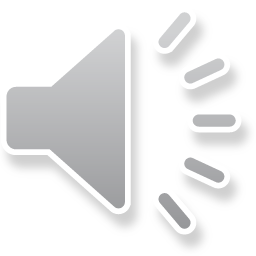 Vocabulary Builder:  Unit 25    Gr  Eng
Previous
Next
Vocabulary Builder:  Unit 25    Gr  Eng
Ἀβραάμ,  ὁ
Abraham				73
Previous
Next
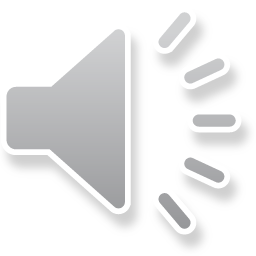 Vocabulary Builder:  Unit 25    Gr  Eng
Previous
Next
Vocabulary Builder:  Unit 25    Gr  Eng
πίνω
I drink					73
Previous
Next
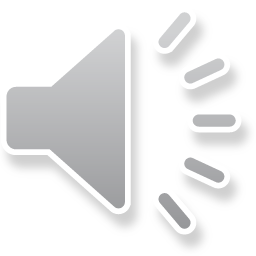 Vocabulary Builder:  Unit 25    Gr  Eng
Previous
Next
Vocabulary Builder:  Unit 25    Gr  Eng
φῶς,  φωτός,  τό
light					73
Previous
Next
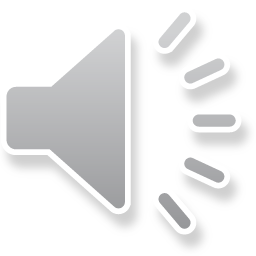 Vocabulary Builder:  Unit 25    Gr  Eng
Previous
Next
Vocabulary Builder:  Unit 25    Gr  Eng
αἰώνιος,  -α,  -ον
eternal					71
Previous
Next
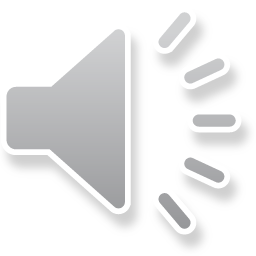 Vocabulary Builder:  Unit 25    Gr  Eng
Previous
Next
Vocabulary Builder:  Unit 25    Gr  Eng
ὕδωρ, -ατος, τό  water                  χαίρω   I rejoice
δώδεκα   twelve                               Ἀβραάμ,  ὁ  Abraham
κεφαλή, -ῆς, ἡ  head                     πίνω   I drink
Σίμων,  -ωνος,  ὁ  Simon             φῶς,  φωτός,  τό   lightἀποκτείνω   I kill                             αἰώνιος,  -α,  -ον  eternal
Previous
Next
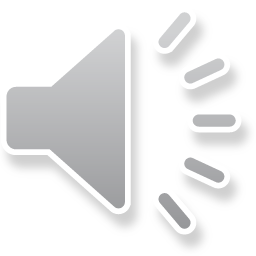 Vocabulary Builder:  Unit 25    Gr  Eng
Back to Full Word List
Again
Finished
Vocabulary Builder:  Unit 25   Eng  Gr
You can click any where on the screen to bring up the translated word 
Hit Next/Previous button to go to the next/previous word

Click on any title to return to the very beginning
To Full Word List
Previous
Next
Vocabulary Builder:  Unit 25   Eng  Gr
Previous
Next
Vocabulary Builder:  Unit 25   Eng  Gr
ὕδωρ,  -ατος,  τό
water					76
Previous
Next
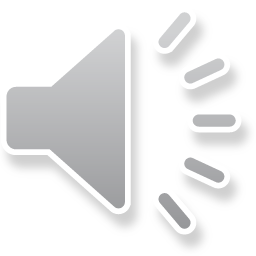 Vocabulary Builder:  Unit 25   Eng  Gr
Previous
Next
Vocabulary Builder:  Unit 25   Eng  Gr
δώδεκα
twelve					75
Previous
Next
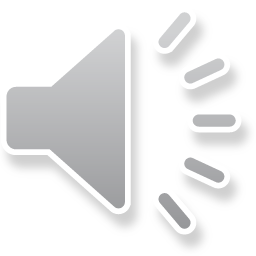 Vocabulary Builder:  Unit 25   Eng  Gr
Previous
Next
Vocabulary Builder:  Unit 25   Eng  Gr
κεφαλή,  -ῆς,  ἡ
head					75
Previous
Next
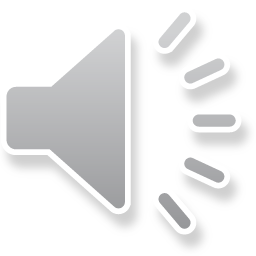 Vocabulary Builder:  Unit 25   Eng  Gr
Previous
Next
Vocabulary Builder:  Unit 25   Eng  Gr
Σίμων,  -ωνος,  ὁ
Simon					75
Previous
Next
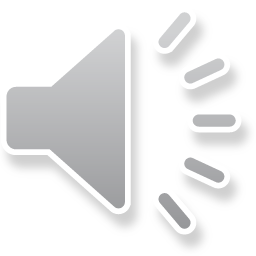 Vocabulary Builder:  Unit 25   Eng  Gr
Previous
Next
Vocabulary Builder:  Unit 25   Eng  Gr
ἀποκτείνω
I kill					74
Previous
Next
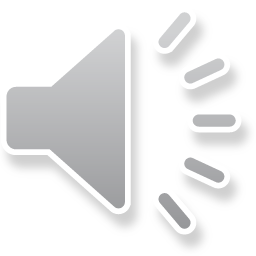 Vocabulary Builder:  Unit 25   Eng  Gr
Previous
Next
Vocabulary Builder:  Unit 25   Eng  Gr
χαίρω
I rejoice				74
Previous
Next
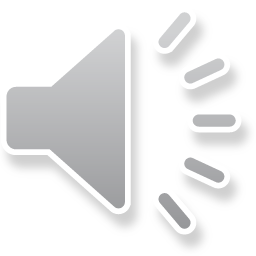 Vocabulary Builder:  Unit 25   Eng  Gr
Previous
Next
Vocabulary Builder:  Unit 25   Eng  Gr
Ἀβραάμ,  ὁ
Abraham				73
Previous
Next
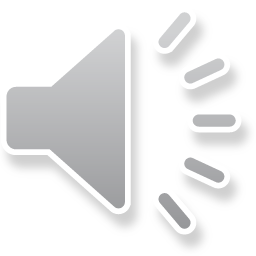 Vocabulary Builder:  Unit 25   Eng  Gr
Previous
Next
Vocabulary Builder:  Unit 25   Eng  Gr
πίνω
I drink					73
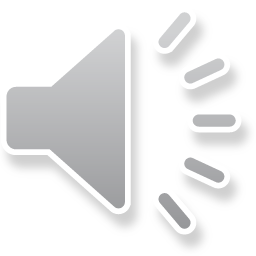 Previous
Next
Vocabulary Builder:  Unit 25   Eng  Gr
Previous
Next
Vocabulary Builder:  Unit 25   Eng  Gr
φῶς,  φωτός,  τό
light					73
Previous
Next
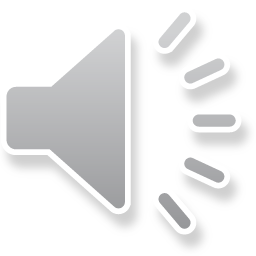 Vocabulary Builder:  Unit 25   Eng  Gr
Previous
Next
Vocabulary Builder:  Unit 25   Eng  Gr
αἰώνιος,  -α,  -ον
eternal					71
Previous
Next
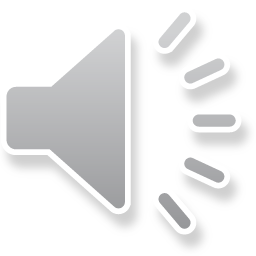 Vocabulary Builder:  Unit 25   Eng  Gr
Previous
Next
Vocabulary Builder:  Unit 25   Eng  Gr
ὕδωρ, -ατος, τό  water                  χαίρω   I rejoice
δώδεκα   twelve                               Ἀβραάμ,  ὁ  Abraham
κεφαλή, -ῆς, ἡ  head                     πίνω   I drink
Σίμων,  -ωνος,  ὁ  Simon             φῶς,  φωτός,  τό   lightἀποκτείνω   I kill                             αἰώνιος,  -α,  -ον  eternal
Previous
Next
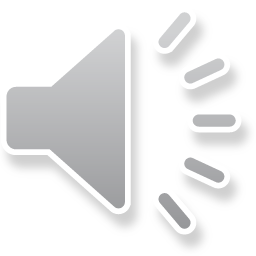 Vocabulary Builder:  Unit 25   Eng  Gr
Back to Full Word List
Again
Finished